Построение графика
квадратичной функции
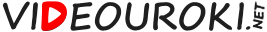 Сдвиг вдоль оси х:
Сдвиг вдоль оси у:
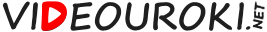 Определите координаты вершин парабол:
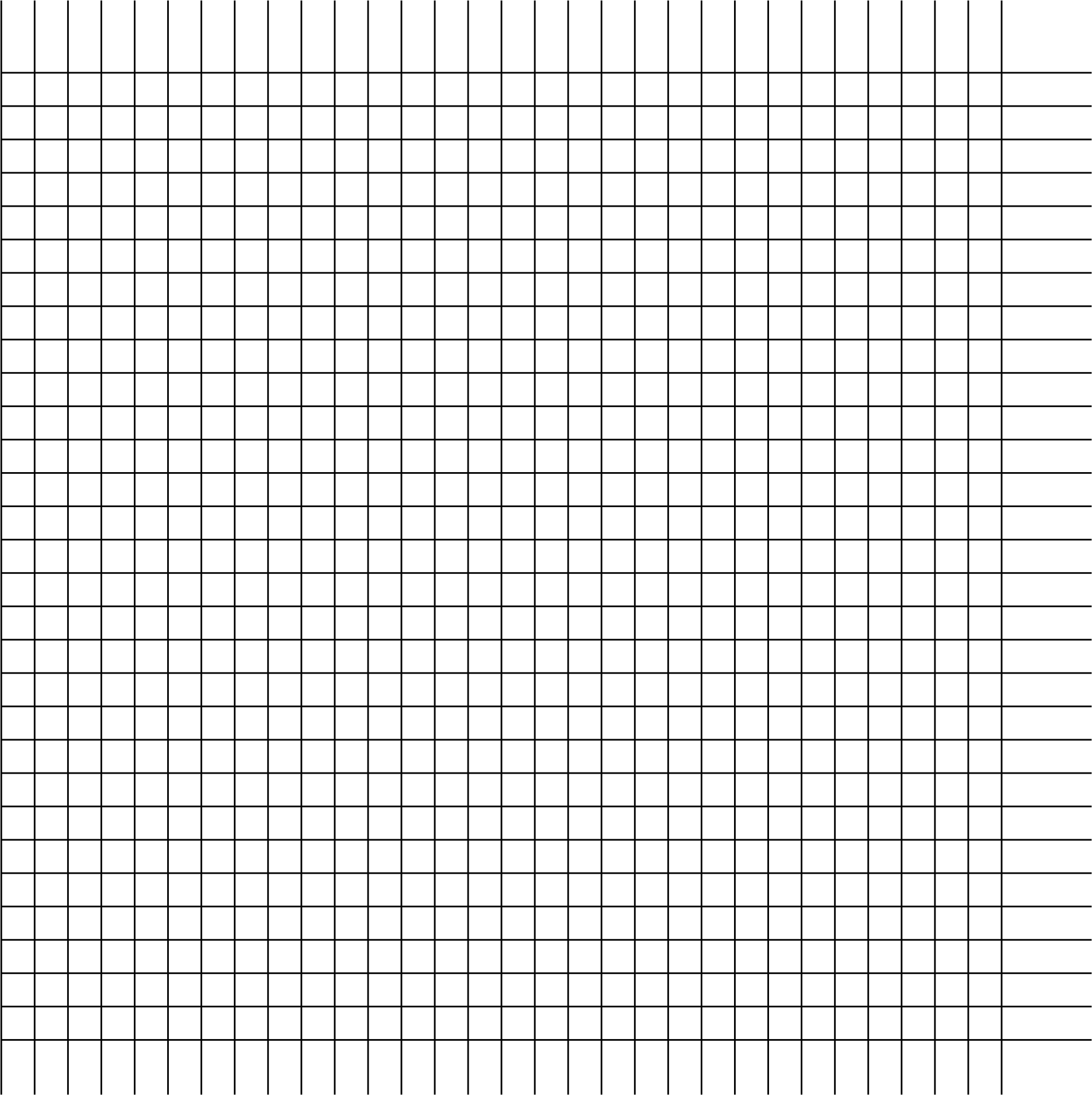 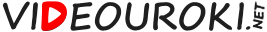 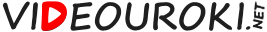 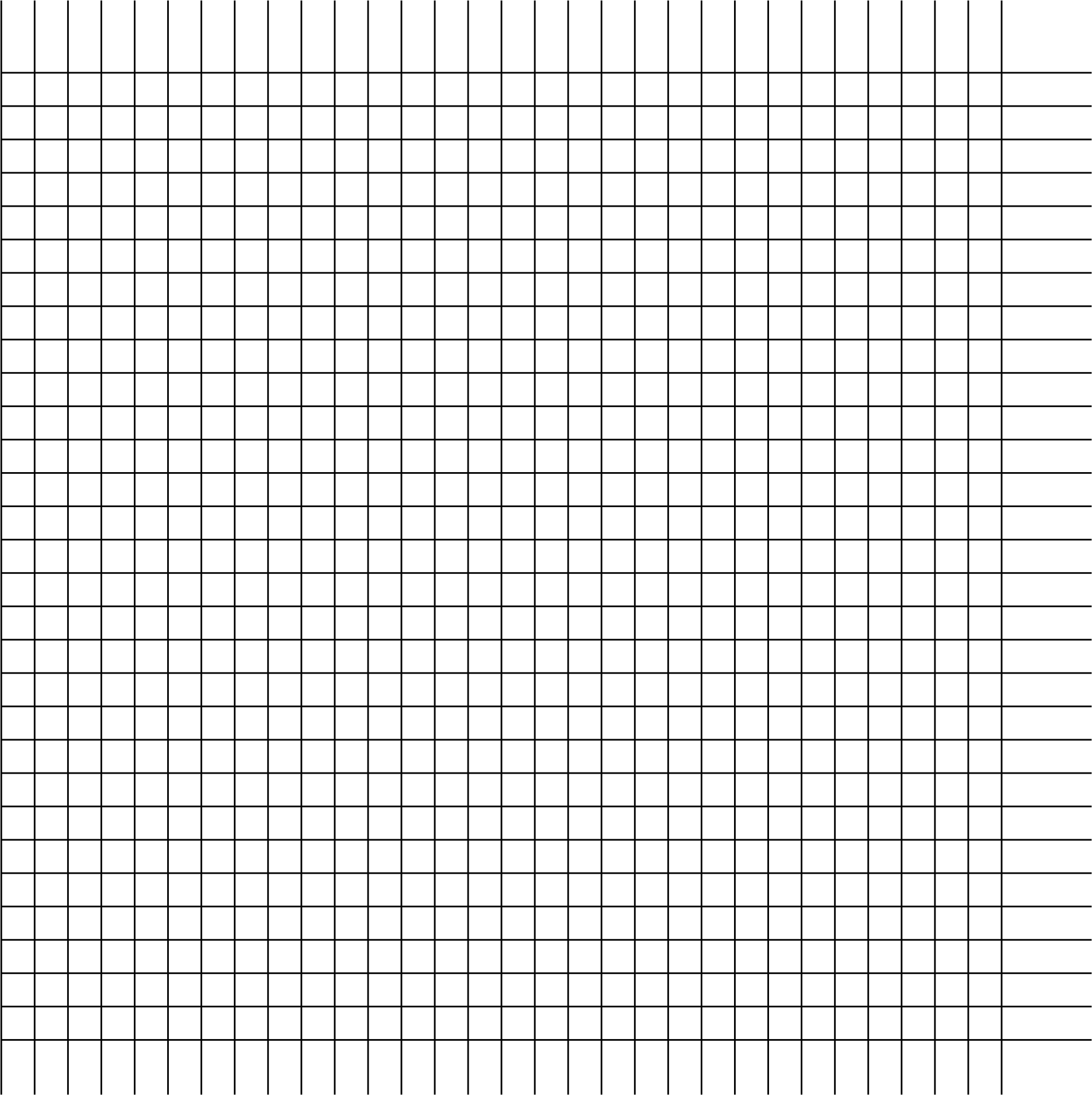 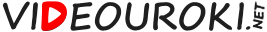 1 способ:
2 способ:
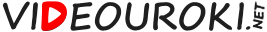 Алгоритм построения графика
квадратичной функции:
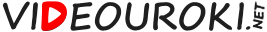 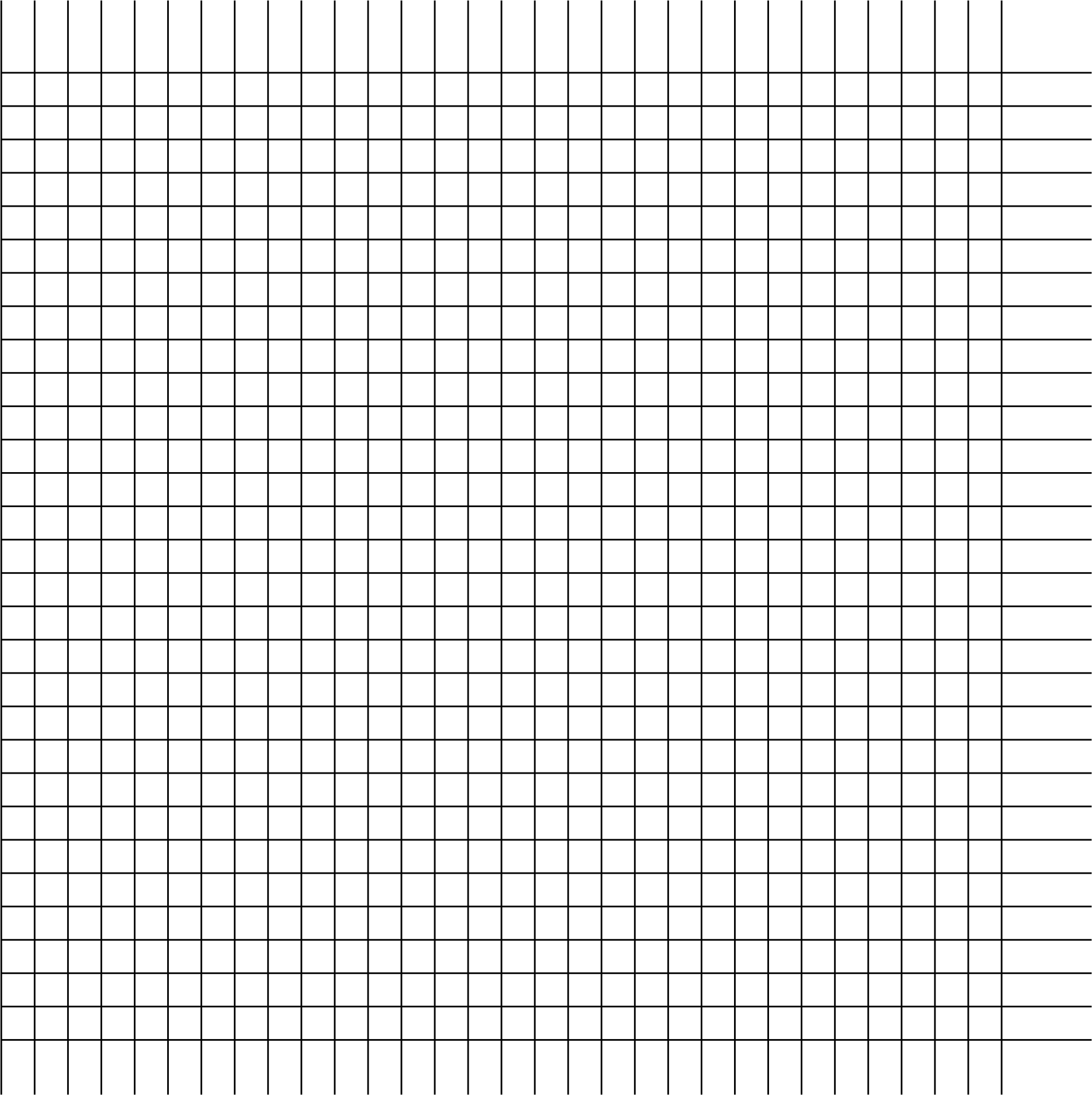 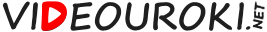 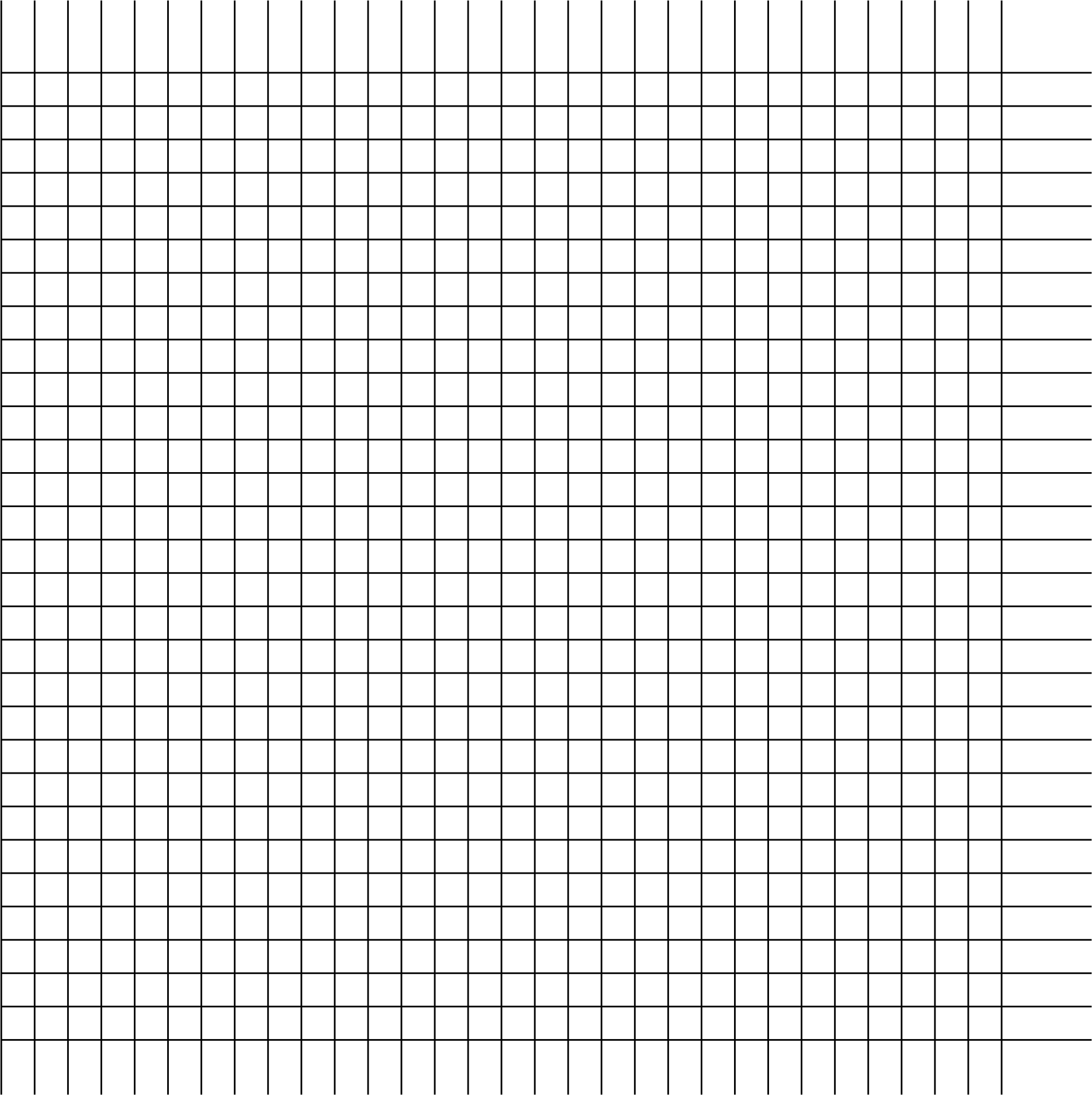 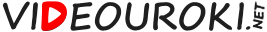